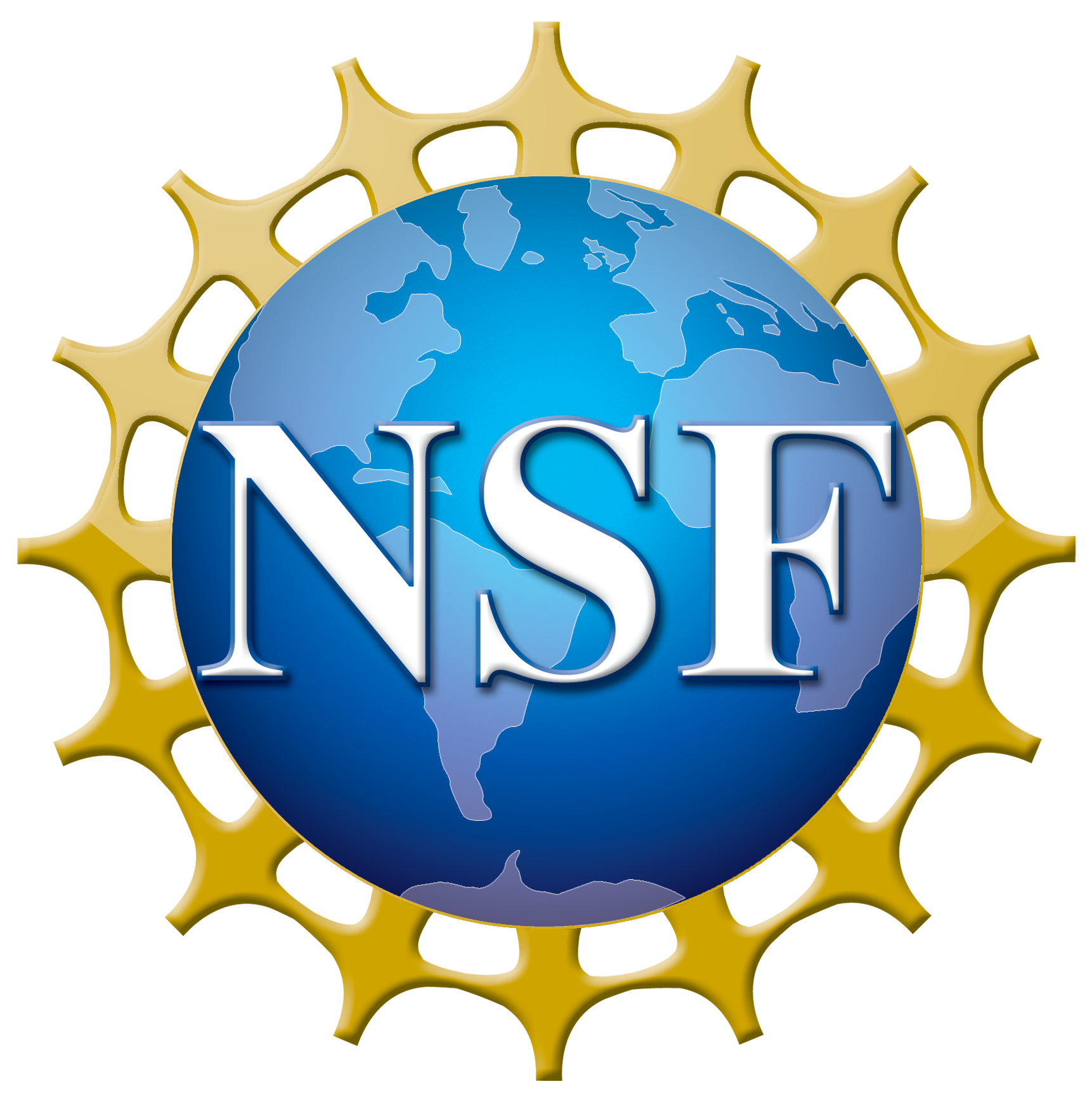 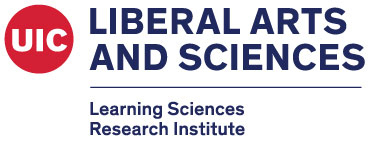 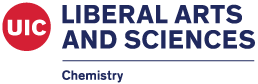 Grant No. 1813937
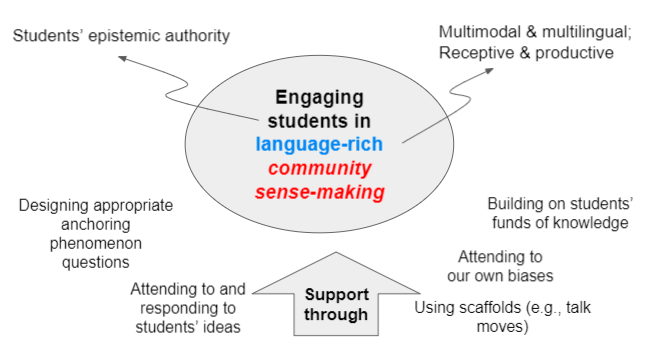 COVID-19 Modification
Tools for Online PD
Google Sites (https://sites.google.com/view/lets-science)
Zoom for synchronous sessions
Flipgrid for asynchronous sessions
Qualtrics for informed consent
Box for teacher journal reflection
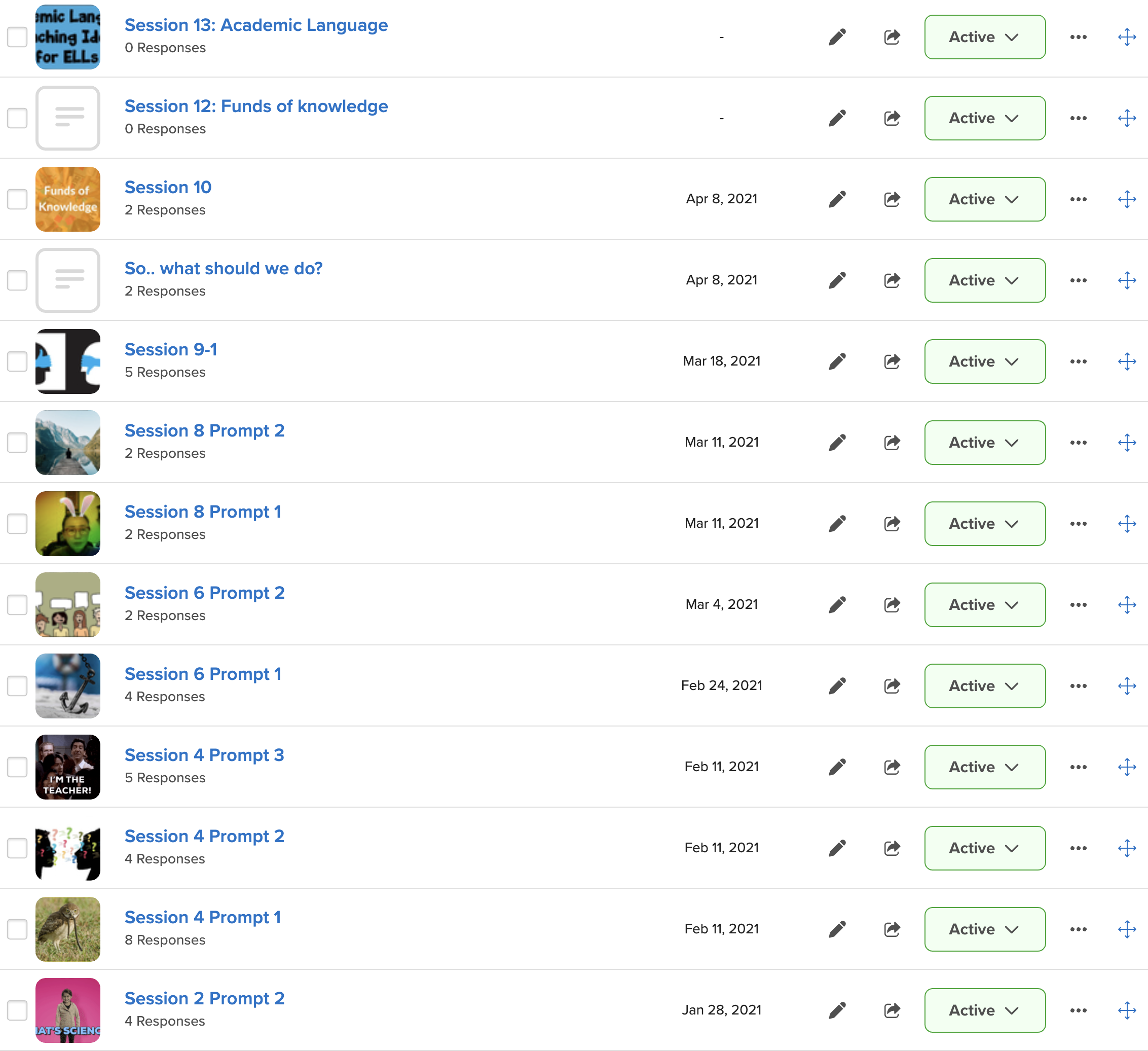 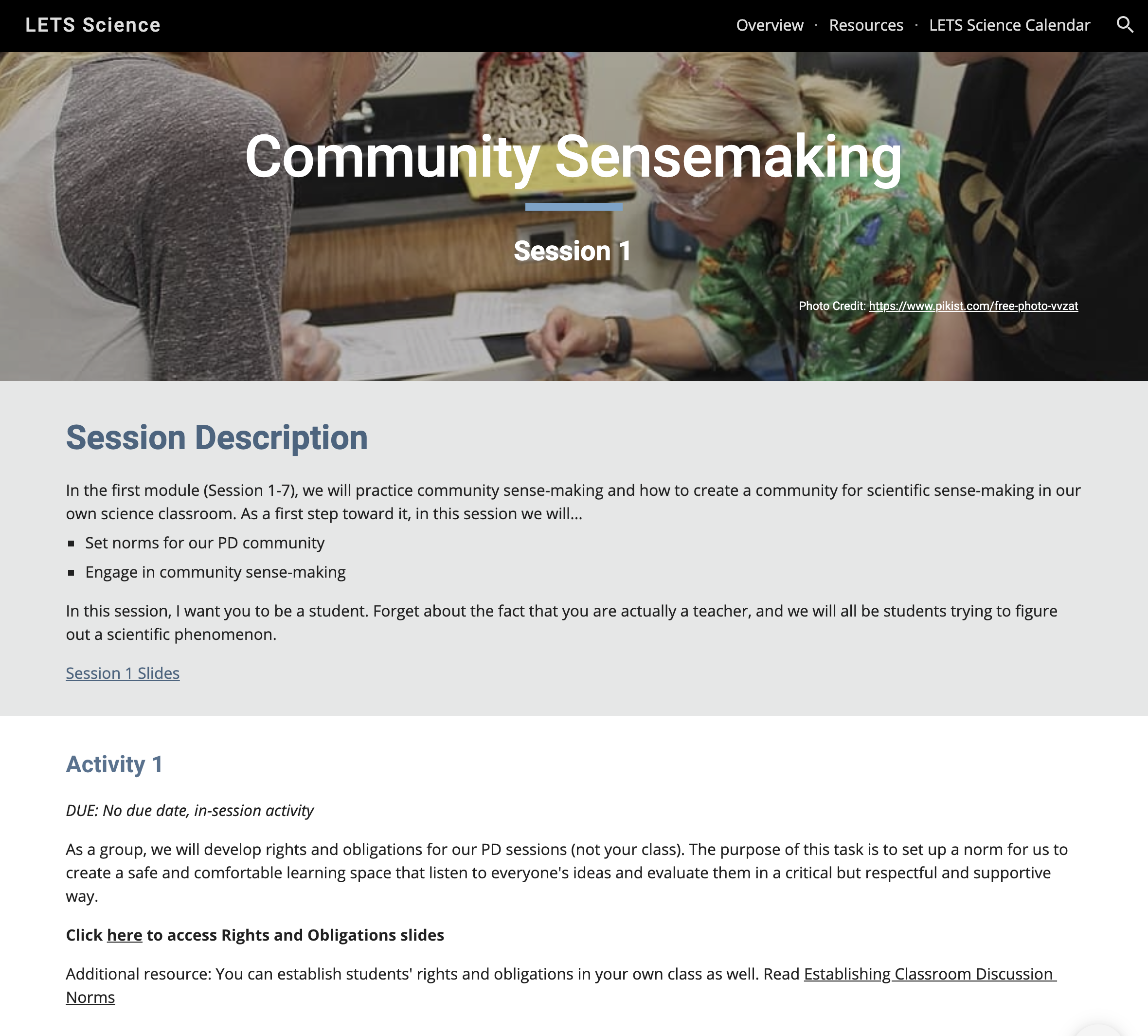 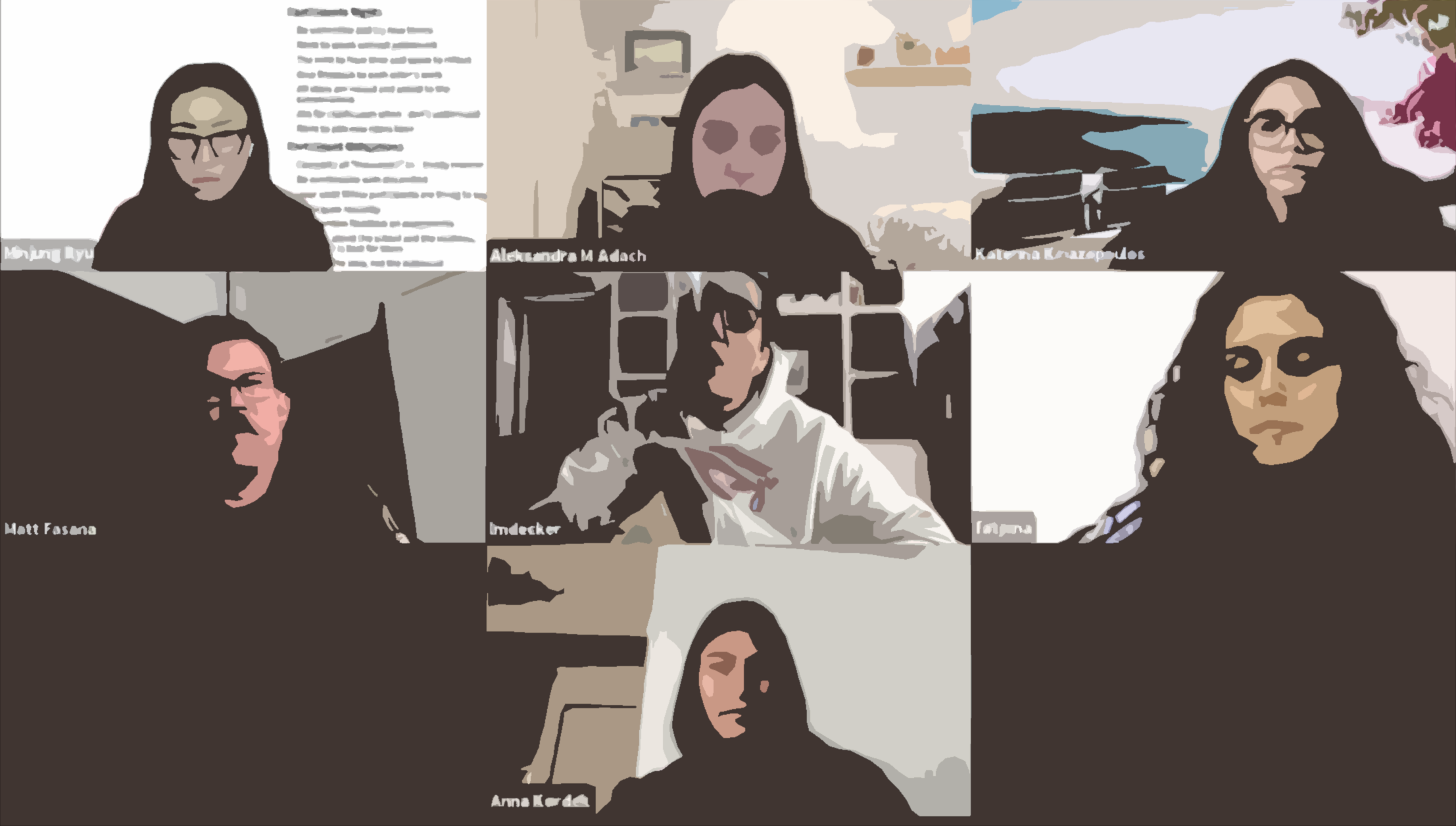 Flipgrid 
To asynchronously share ideas and reflections and provide an accountability measure for asynchronous sessions
Bi-weekly Zoom Meetings 
To synchronously meet and collect meeting video-recordings
Google Sites
To communicate weekly plans and share materials and resources
This project is funded by the National Science Foundation, grant # 1813937. Any opinions, findings, and conclusions or recommendations expressed in these materials are those of the author(s) and do not necessarily reflect the views of the National Science Foundation.